police leadership in     public health
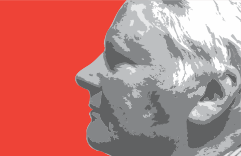 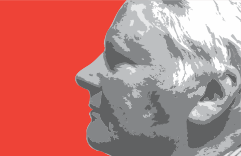 Semeion Research Center for the Science of Communication
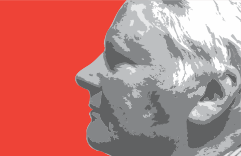 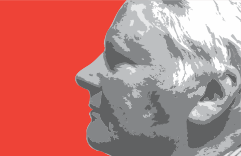 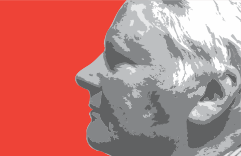 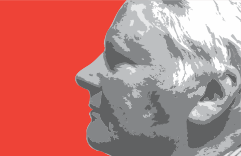 Police Leadership in Public Health Seminar December 2013
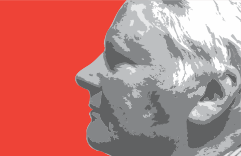 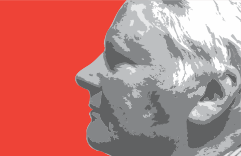 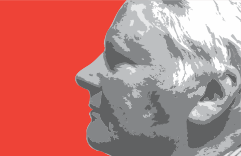 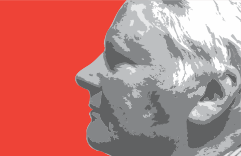 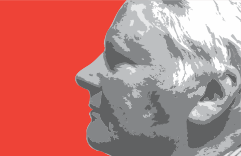 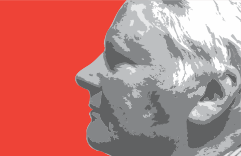 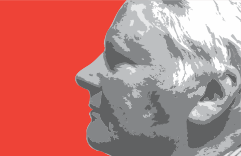 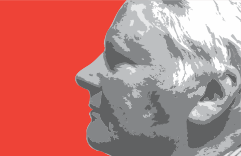 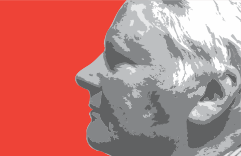 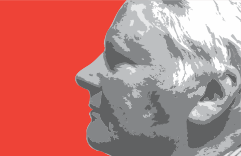 G e o f f r e y  M O N A G H A N
definition of theft
What’s the definition of theft?
Police Leadership in Public Health Seminar December 2013
G e o f f r e y  M O N A G H A N
definition of public health
What’s the definition of public health?
Police Leadership in Public Health Seminar December 2013
G e o f f r e y  M O N A G H A N
leadership: definition
A process of social influence in which one person can enlist the aid and support of others in the accomplishment of a common task.

       Chemers M. (1997) An integrative theory of leadership. Lawrence Erlbaum 
         Associates, Publishers
Police Leadership in Public Health Seminar December 2013
G e o f f r e y  M O N A G H A N
leadership: some insights
I must follow the people. Am I not their leader? Benjamin Disraeli

Leaders think and talk about the solutions. Followers think and talk about the problems.      Brian Tracy

Leadership does not always wear the harness of compromise. Woodrow Wilson 
 
The supreme quality of leadership is integrity. Dwight Eisenhower
Police Leadership in Public Health Seminar December 2013
G e o f f r e y  M O N A G H A N
public health: definition
The science and art of promoting and protecting health and wellbeing, preventing ill-health and prolonging life through the organised efforts of society.

       Adapted from the original definition in the Public Health in England report by 
      Sir Donald Acheson, 1988 in Professional Standards for Public Health 
       Practice for Pharmacy For pharmacists and pharmacy teams 
      Royal Pharmaceutical Society of Great Britain, August 2013
Police Leadership in Public Health Seminar December 2013
G e o f f r e y  M O N A G H A N
public health
Public Health is Public Wealth!
Police Leadership in Public Health Seminar December 2013
G e o f f r e y  M O N A G H A N
historical context
Many police services have long played an important role in the protection and promotion of various aspects of public health – the primary role of police officers is to protect life and property 

      Monaghan, G. and Bewley-Taylor, D. (2013) Police support for harm 
     reduction policies and practices towards people who inject drugs
     Modernising Drug Law Enforcement Report 1, International Drug Policy 
     Consortium, London
Police Leadership in Public Health Seminar December 2013
G e o f f r e y  M O N A G H A N
historical context
In late 19th century Britain, police officers were empowered to help enforce laws relating to the sale of adulterated food and drugs

      Section 13 of the Sale of Food and Drugs Act 1874, 38 & 39 Vict. Ch. 63 
      
 		
In 1878, Russian district police officers were instructed to carry out inspections of market stalls for the purpose of identifying second-hand clothes infected with typhus or other diseases 

      Lobanov, A.V. and Kuzenetsov, O.V. (2011) Activities of law enforcement   
      agencies in ensuring the epidemiological security of the Russian State in 
      National Security: state and legal aspects Eds. Nazarov, V.U. and 
      Chenishev, B.V., Saratov Law Institute, Ministry of Interior, Saratov, Russian 
      Federation
Police Leadership in Public Health Seminar December 2013
G e o f f r e y  M O N A G H A N
legal context
On their appointment police officers swear or affirm to uphold the laws of their countries including those which directly or indirectly speak to the protection of public health, fundamental human rights and the promotion of health related programmes and interventions

   Monaghan, G. and Bewley-Taylor, D. (2013) Police support for harm 
     reduction policies and practices towards people who inject drugs
     Modernising Drug Law Enforcement Report 1, International Drug Policy 
     Consortium, London
Police Leadership in Public Health Seminar December 2013
G e o f f r e y  M O N A G H A N
legal context
Section 20(3) Police Act 1967 

(d)	Giving assistance in the carrying out of 
    	any law relating to revenue, excise,
    	sanitation, quarantine, immigration and
  	registration   

(j)	Giving assistance in the protection of life and
     	property
Police Leadership in Public Health Seminar December 2013
G e o f f r e y  M O N A G H A N
tone at the top
Tone at the top 

‘Top’ means the top! Inspector General of the Royal Malaysia Police (RMP)


What is the message? 

Clear? Free from ambiguity? For example “The RMP has no misgivings concerning its support for NSPs because they are effective in preventing HIV and hepatitis B and C.” 

    But watch out for the supplementary 
    questions!
Police Leadership in Public Health Seminar December 2013
G e o f f r e y  M O N A G H A N
tone at the top
How is the message communicated? 

Memo? Police Orders? Guidance? Internal? External? 


To whom is the message communicated? 

Supervisors? Team leaders? All staff? Partners? 


Compliance 

Audits? Feedback? Independent evaluation?
Police Leadership in Public Health Seminar December 2013
G e o f f r e y  M O N A G H A N
free from ambiguity?
Agreement has been reached with [NSPs] to ensure that participants are not placed in jeopardy of prosecution, solely by their attendance at a centre

Unless there are other attendant circumstances, officers will not arrest a person who is attending a [NSP] for the purpose of exchanging a needle

The provision of inappropriate … paraphernalia will be met with necessary enforcement measures 

       Greater Manchester Police (2003) Drugs Strategy p. 11
Police Leadership in Public Health Seminar December 2013
G e o f f r e y  M O N A G H A N
reassured?
Agreement has been reached with [NSPs] to ensure that participants are not placed in jeopardy of prosecution, solely by their attendance at a centre


Agreement has been reached with Tesco PLC to ensure that shoppers are not placed in jeopardy of prosecution, solely by their attendance at a Tesco supermarket
Police Leadership in Public Health Seminar December 2013
G e o f f r e y  M O N A G H A N
unambiguous! pithy!
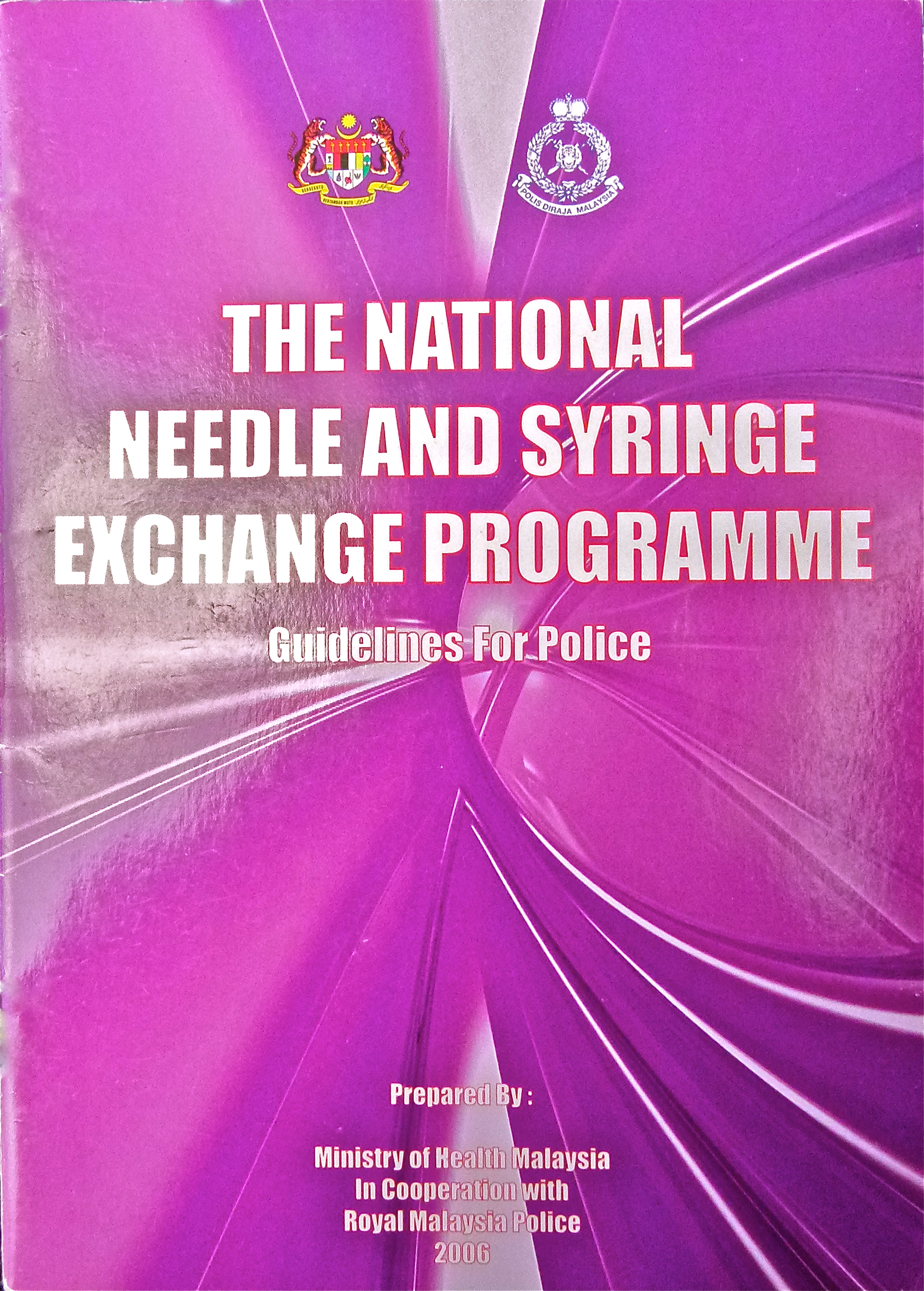 Police Leadership in Public Health Seminar December 2013
G e o f f r e y  M O N A G H A N
G e o f f r e y  M o n a g h a n